Іванна Блажкевич і Ольга Кобилянська-дві сильні духом жінки.
Підготувала вчитель української мови і літератури Денисівської ЗОШ І-ІІ ст. 
Куцан Надія Дмитрівна
…Ми  частка  тої  землі   коханої,  святої,  де  наші  прадіди  жили.  Іванна  Блажкевич
“З повісті “Земля” знала я напам’ять  цілі уступи . Сама для себе читала “Землю” два рази”
Спогади Іванни Блажкевич
Із рукописів Іванни Блажкевич
“Два рази в житті бачила я Франка, по сусідськи жила з Тимофієм Бордуляком, а про Ольгу Кобилянську тільки мріяла. Побачити авторку “Землі”, познайомитися з царівною краси – це була моя неосяжна мрія”
Такою вперше побачила І. Блажкевич Ольгу Кобилянську. Із спогадів Іванни Блажкевич “Якийсь дивний чар пливе до мене від Авторки “Землі”. Її живі, добрі, розумні очі відразу заглянули мені в саму душу, глибоко-глибоко…”
Щоб Ви дожили ще тої хвилини,
Коли на Вкраїну знов Воля прилине,
Коли кінець прийде терпінь наших мук,
Коли ми зірвемо кайдани із рук,
І,скинувши з себе ворожу кормигу,
У вільних народів запишемся книгу.

Іванна Блажкевич Ользі Кобилянській
1928 рік
Листування Іванни Блажкевич і Ольги Кобилянської.З галицького села Денисів летіли листи у Чернівці, а з Чернівець, як кажуть білим птахом летіли відповіді на Галичину.
І.Блажкевич зустрілась з О.Кобилянською у Чернівцях. 1931 рік
О.Кобилянська хотіла відвідати пані Блажкевичеву, особливо чекала задушевної розмови у саду галичанки, та через стан здоров’я не судилося
Стосунки Іванни Блажкевич та Ольги Кобилянської були по –справжньому щирими,дружніми. Одна для одної вони були взірцем невтомного, постійного служіння рідному народові, Україні.
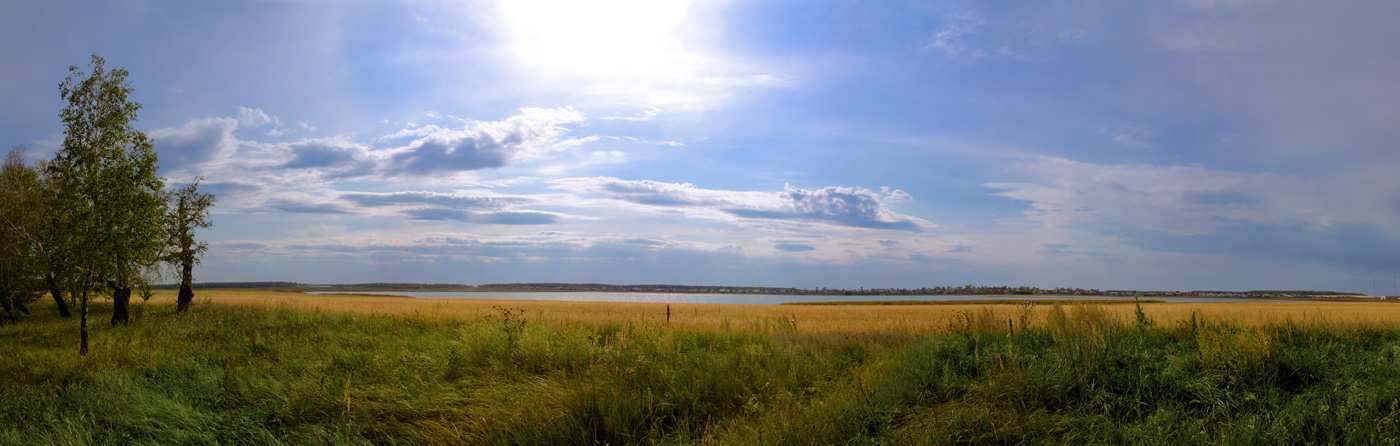 Дякую за увагу!